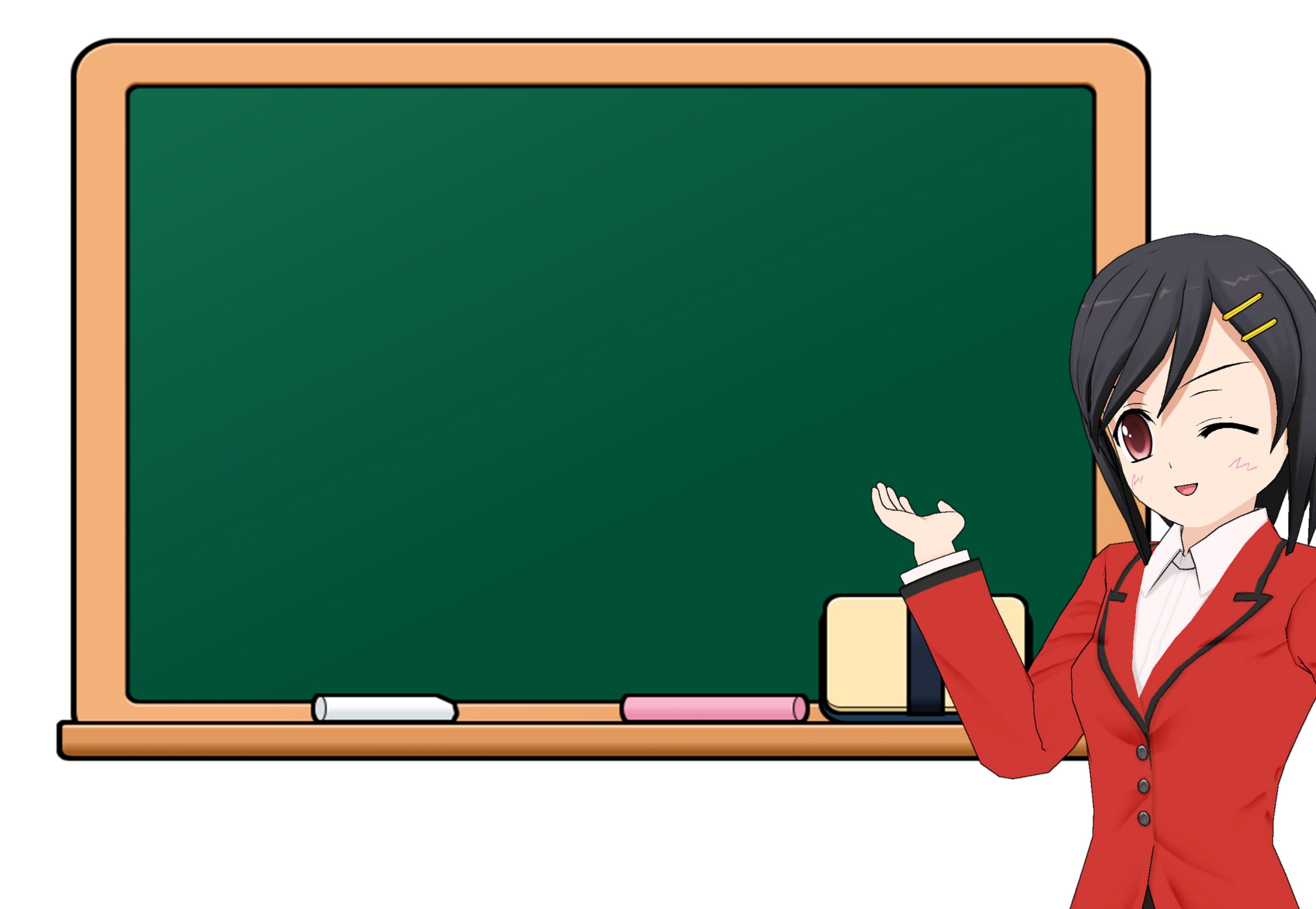 Tiết 15+16. Tập làm văn
QUÁ TRÌNH TẠO LẬP VĂN BẢN
& 
LUYỆN TẬP TẠO LẬP VĂN BẢN
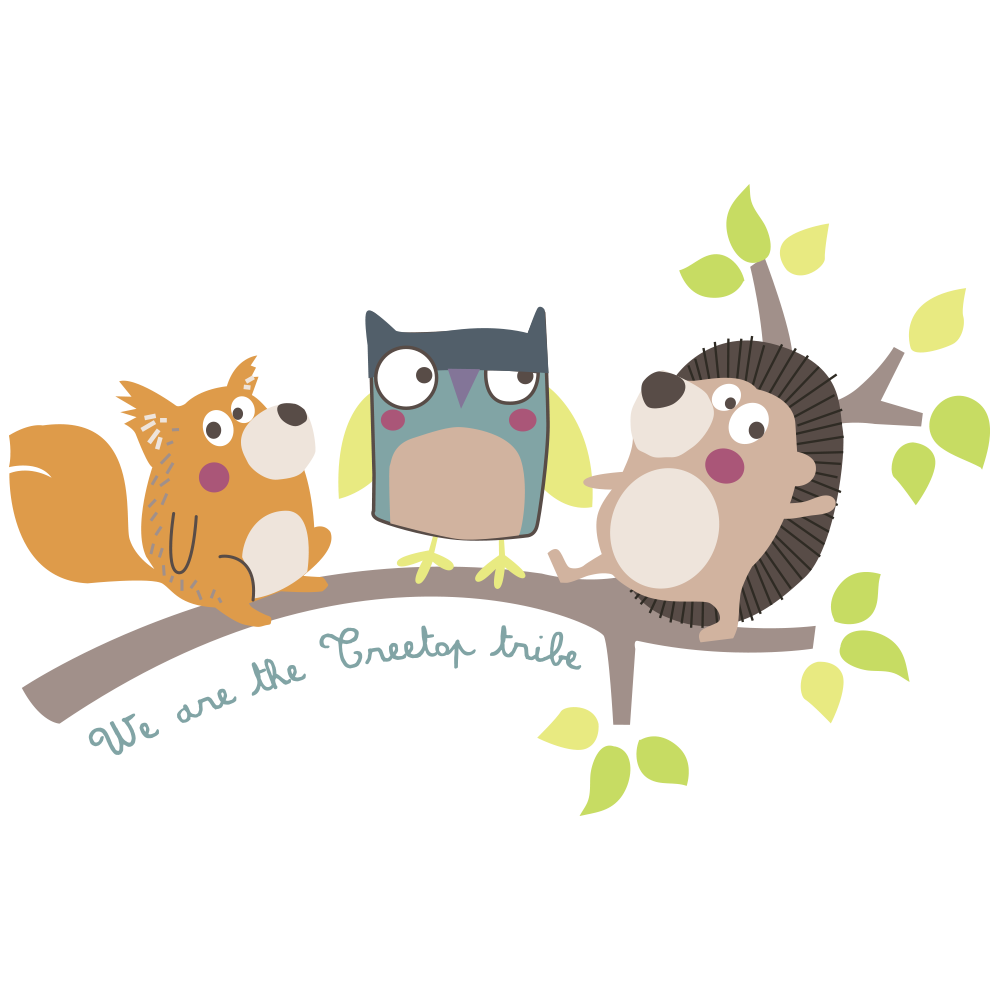 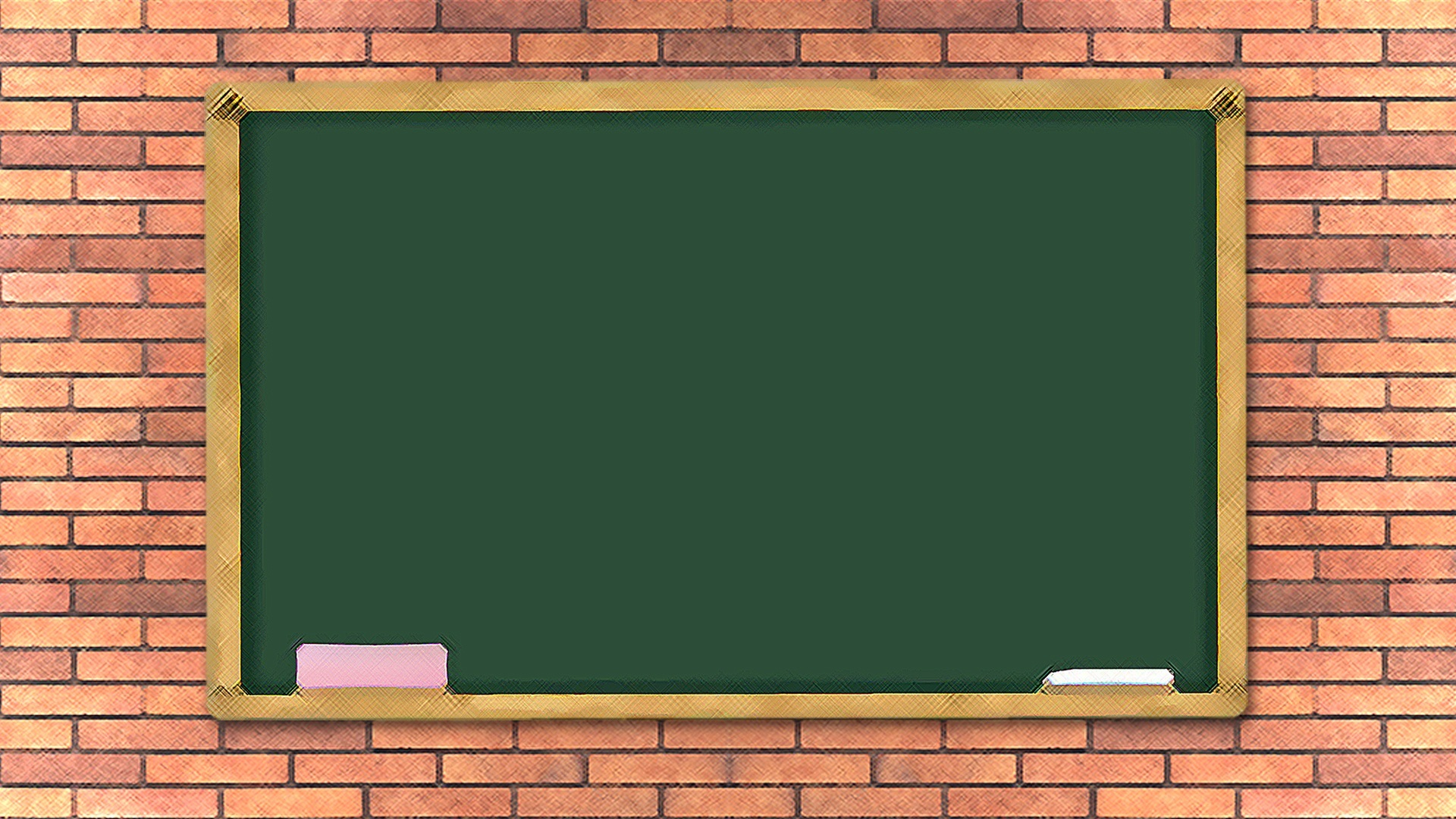 I. Quá trình tạo lập văn bản
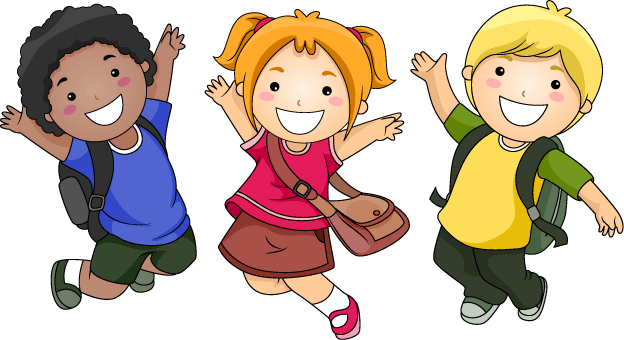 Đề bài:
Đóng vai En- ri – cô, em hãy viết thư cho người bố để bày tỏ sự hối hận.
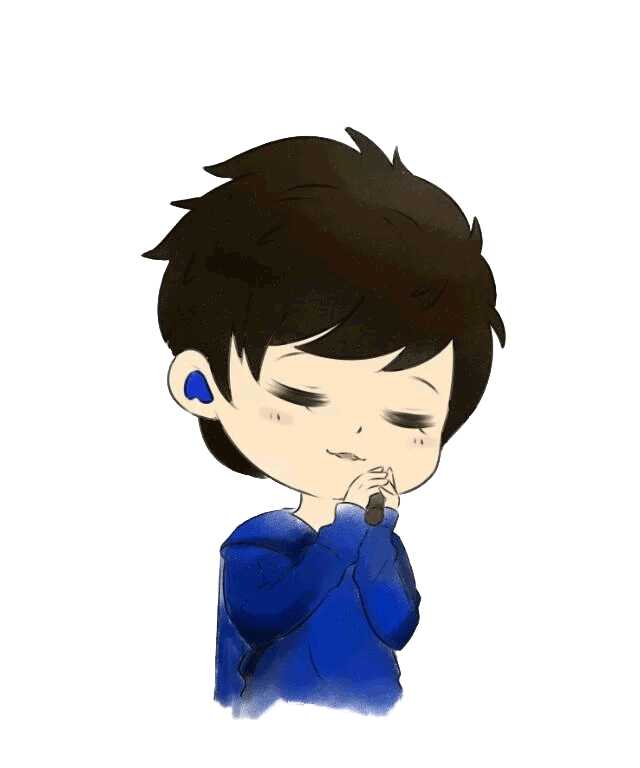 * Bước 1: Định hướng
Đối tượng: Viết cho ai?
Định hướng
Mục đích: Viết để làm gì?
Cách thức: Viết như thế nào?
Nội dung: Viết về cái gì?
Đối tượng: Viết cho bố
Định hướng
Cách thức: Viết thư
Mục đích: Viết để bày tỏ sự hối hận và xin lỗi bố mẹ
Nội dung: Viết về sự hối hận của mình, mong bố mẹ tha thứ
* Bước 2: Tìm ý và lập dàn ý
Lí do viết thư: Con rất hối hận về việc làm của mình.
Mở bài
Con hiểu việc làm của con đã làm bố mẹ đau đớn và khổ tâm.
Con đã hiểu về tình yêu thương, sự hi sinh lớn lao của mẹ.
Thân bài
Con thấy xấu hổ và nhục nhã khi chà đạp lên tình yêu thương đó.
Con thành khẩn xin lỗi bố mẹ.
Kết bài
Con hứa sẽ trở thành đứa con ngoan.
* Bước 3: Viết bài
Đúng chính tả;
Đúng ngữ pháp;
Dùng từ chính xác;
Các yêu cầu
Sát với bố cục;
Có tính liên kết;
Có mạch lạc;
Kể chuyện hấp dẫn;
Lời văn trong sáng
* Bước 4: Kiểm tra
- Kiểm tra việc thực hiện các bước 1, 2, 3
- Sửa chữa chỗ sai, bổ sung phần thiếu
Ví dụ: Bố kính yêu! Trước hết con xin lỗi bố và xin lỗi mẹ bằng sự thành khẩn trong lòng mình. Con hứa từ nay sẽ không có một lời nói nào làm tổn hại đến tình thương yêu mà bố mẹ đã dành cho con.  Tôi   nguyện sẽ trở thành người con ngoan ngoãn, lễ phép và có hiếu với  ông bà. Cuối cùng con xin bố mẹ tha lỗi cho con.									Bố của con									 En – ri - cô
Con
bố mẹ
Con của bố
Trong các yếu tố sau, yếu tố nào không có trong quá trình tạo lập văn bản?
01
Thời gian (văn 
bản được nói và viết vào lúc nào?)
Đối tượng (nói, viết cho ai ?)
Nội dung ( nói, viết về cái gì ?)
Mục đích ( nói , viết để làm gì )
Dòng nào ghi đúng các bước tạo lập văn bản?
02
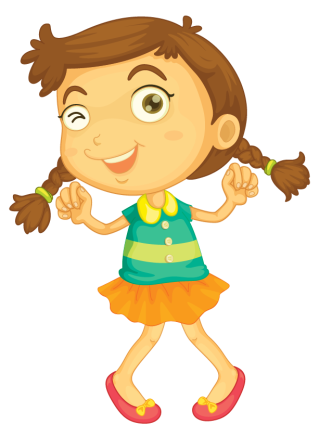 Định hướng, xây dựng bố cục, diễn đạt thành câu , đoạn hoàn chỉnh, kiểm tra văn bản vừa tạo lập.
A
Định hướng và xây dựng bố cục
Xây dựng bố cục, định hướng kiểm tra, diễn đạt thành câu, đoạn
Xây dựng bố cục và diễn đạt thành câu, đoạn hoàn chỉnh
C
B
D
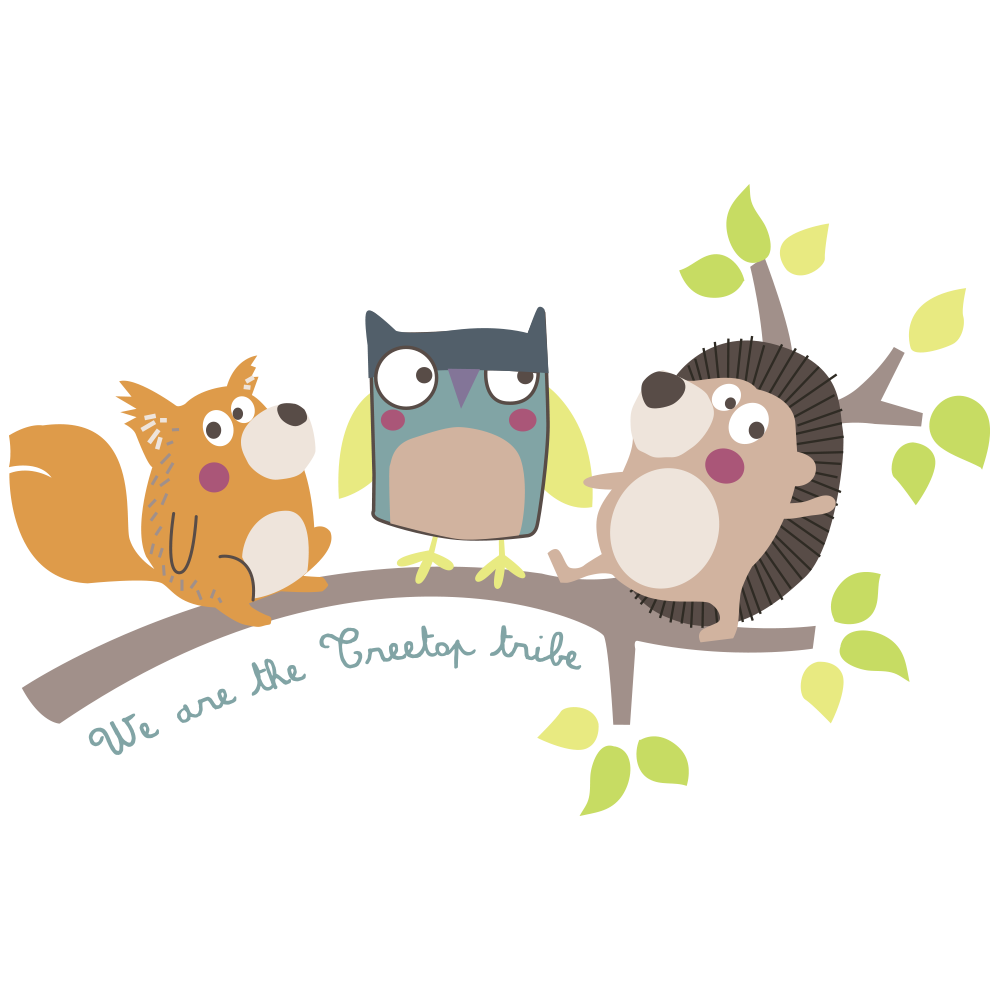 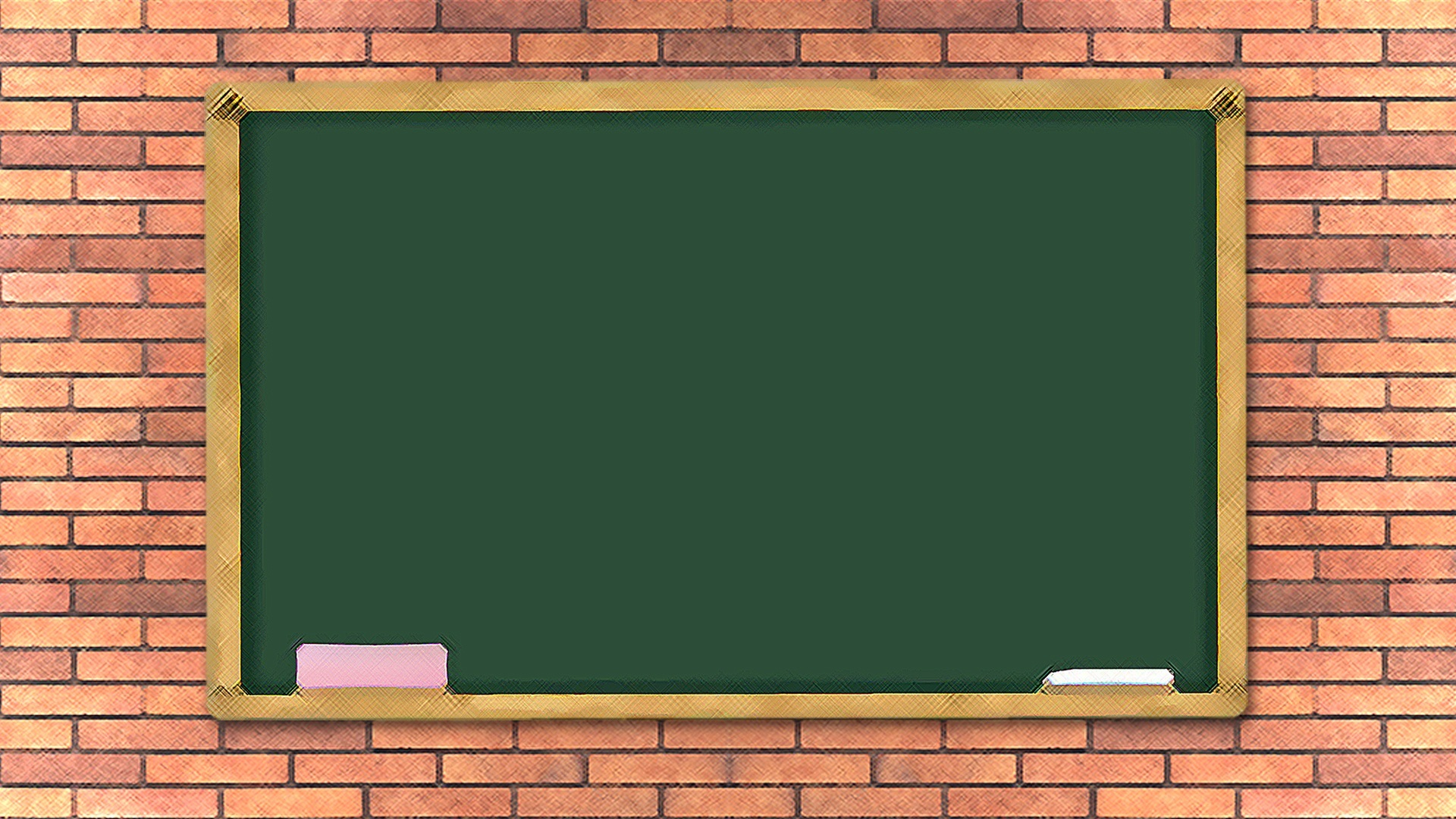 II. Luyện tập tạo lập văn bản
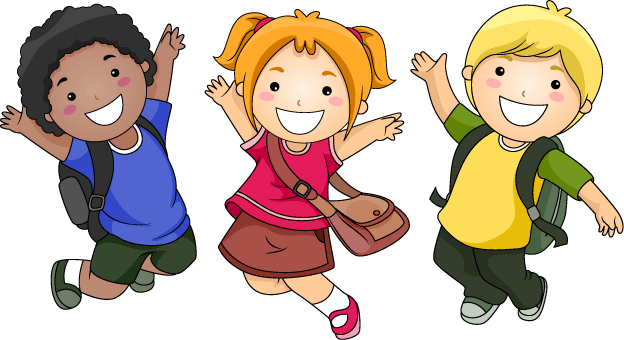 Đề bài:
Viết một bức thư để tham gia cuộc thi viết thư do Liên minh Bưu chính Quốc tế (UPU) tổ chức với đề tài: Thư cho một người bạn để bạn hiểu về đất nước mình.
Bước 1: Định hướng
Đối tượng: một người bạn nước ngoài
Định hướng
Mục đích: để bạn hiểu về đất nước mình
Cách thức: Viết thư
Nội dung: giới thiệu về thiên nhiên, lịch sử, văn hóa...
* Bước 2: Tìm ý và lập dàn ý
Lời chào
Giới thiệu bản thân
Lí do viết thư
Mở bài
Giới thiệu về quê hương yêu dấu
Thân bài
Kết bài
Lời chào, lời chúc, lời mời
* Bước 3: Viết bài
Viết mở bài và kết bài.
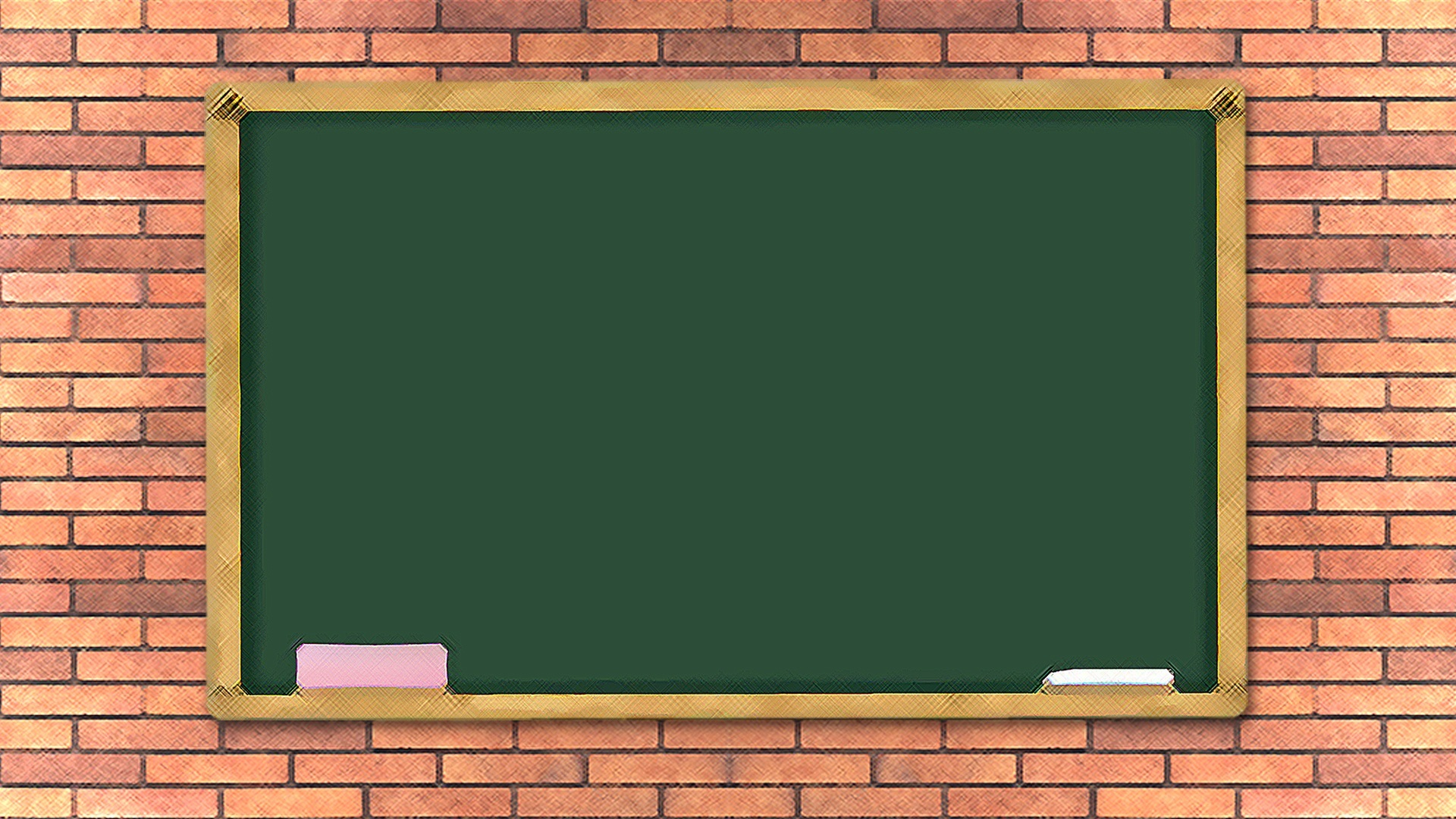 Goodbye
Chúc các em học tập tốt!